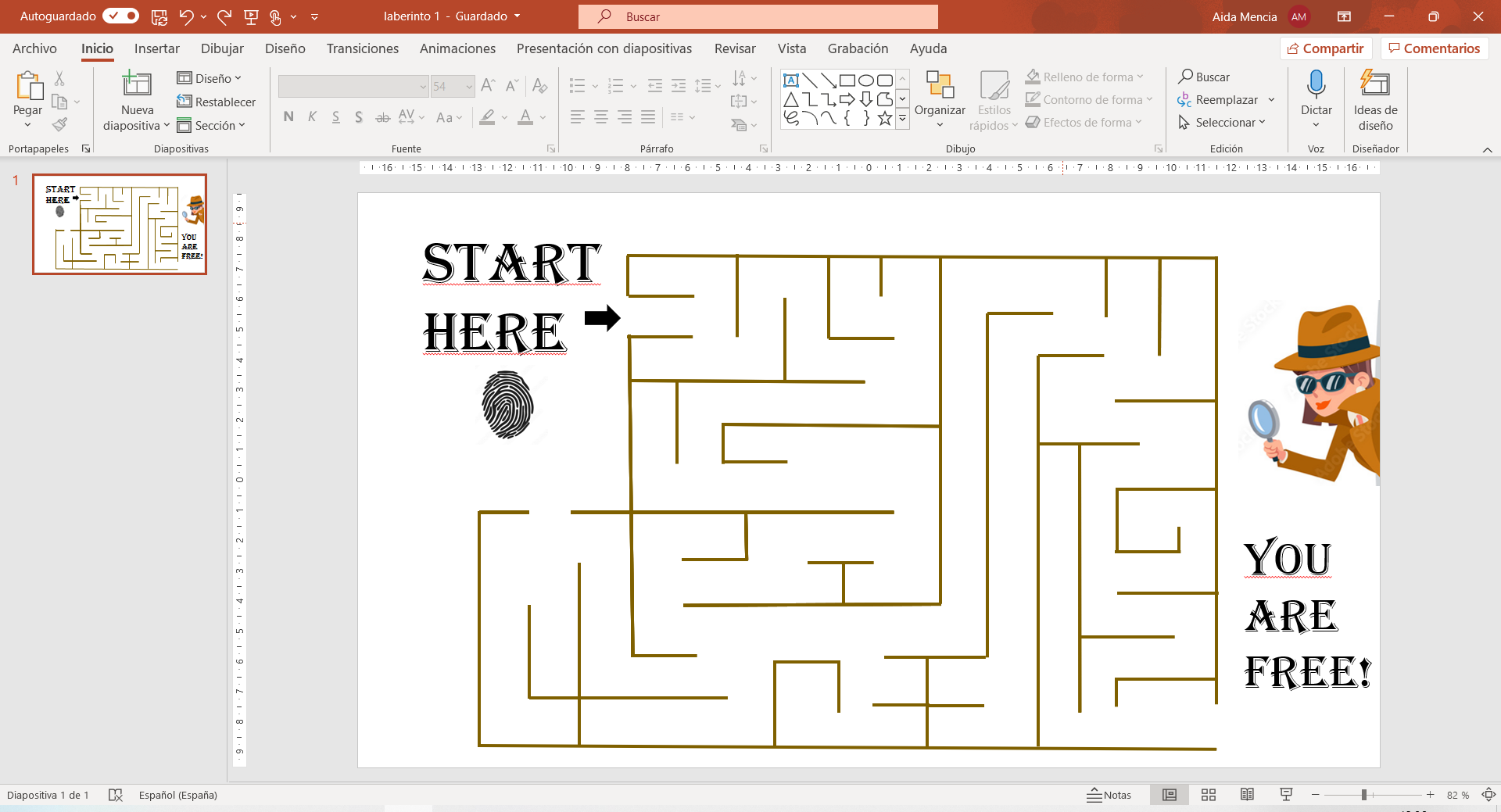 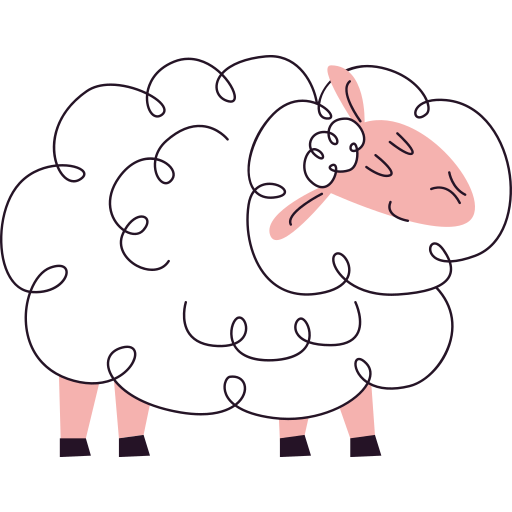 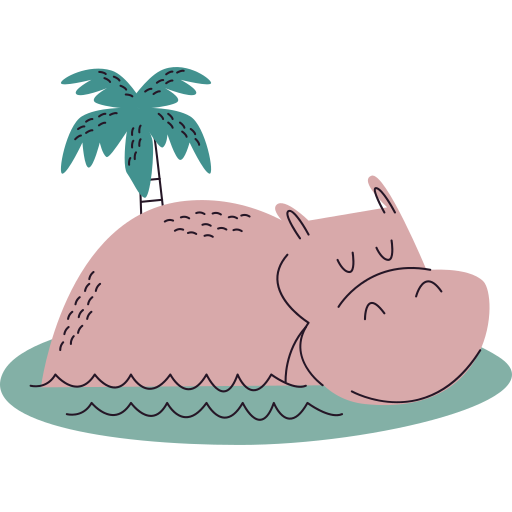 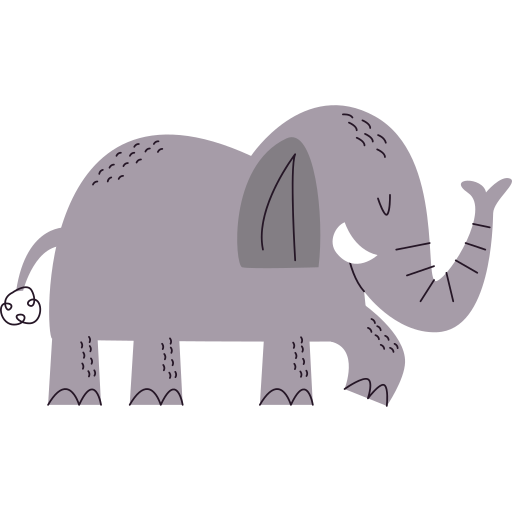 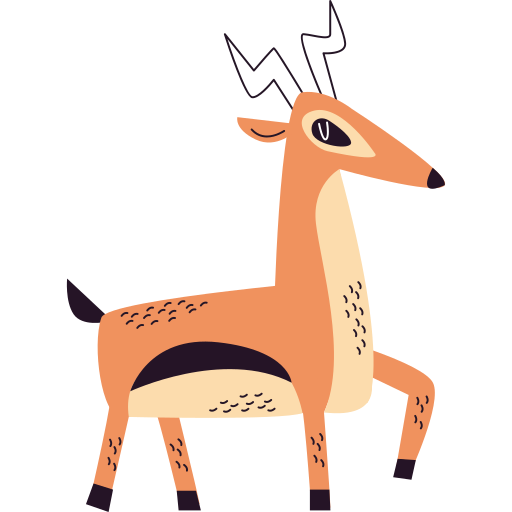 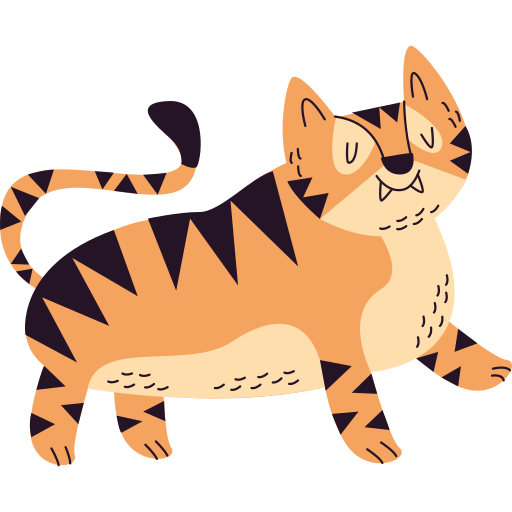 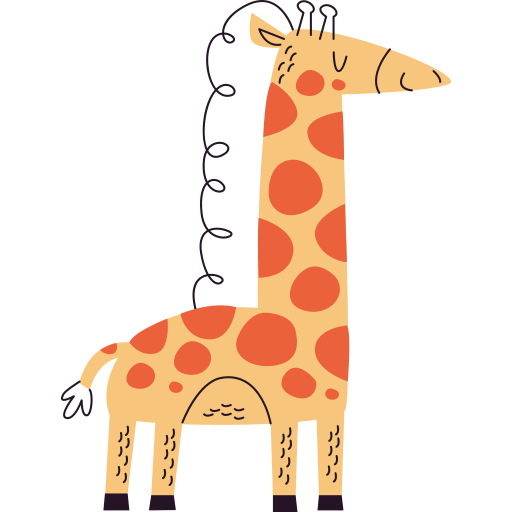 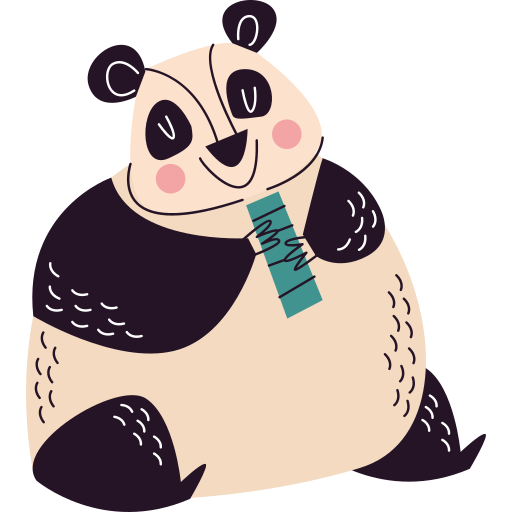 Follow the two-syllable animals to find the exit. Good luck!
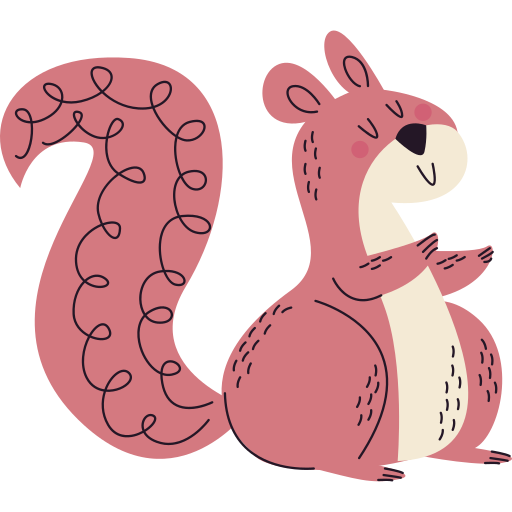 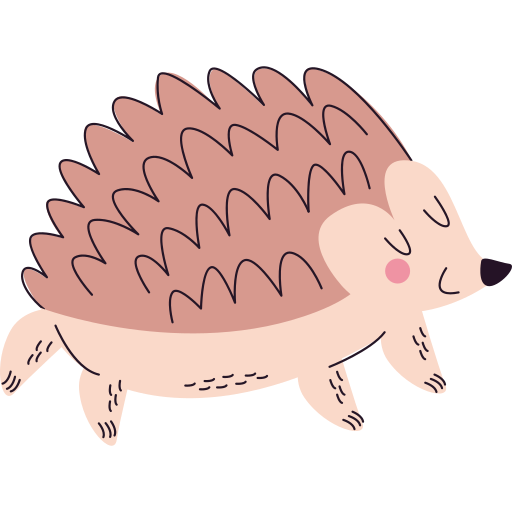 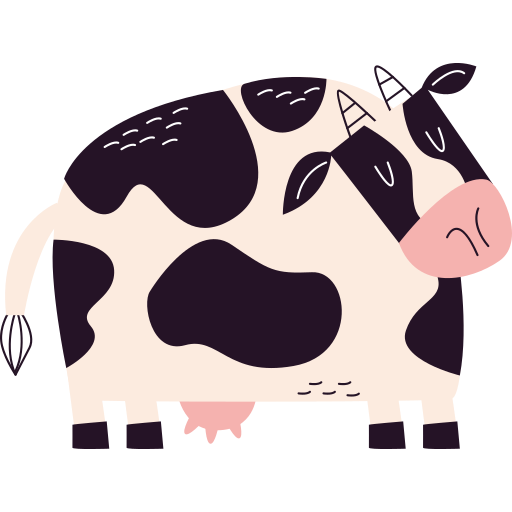 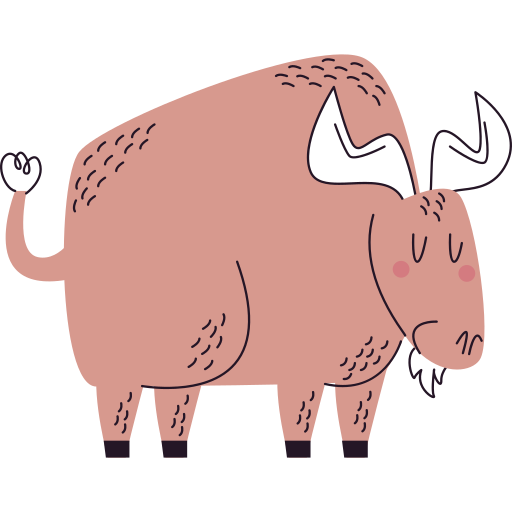 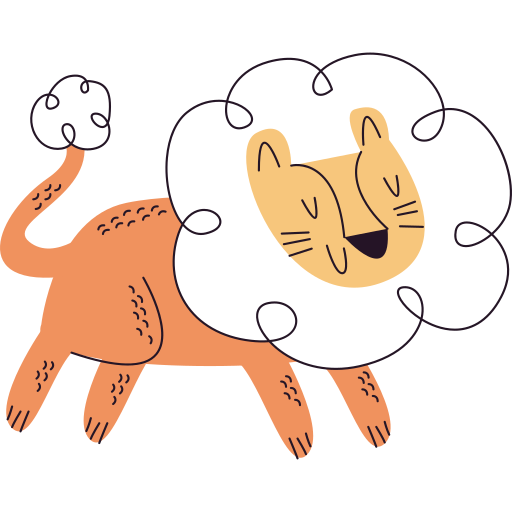 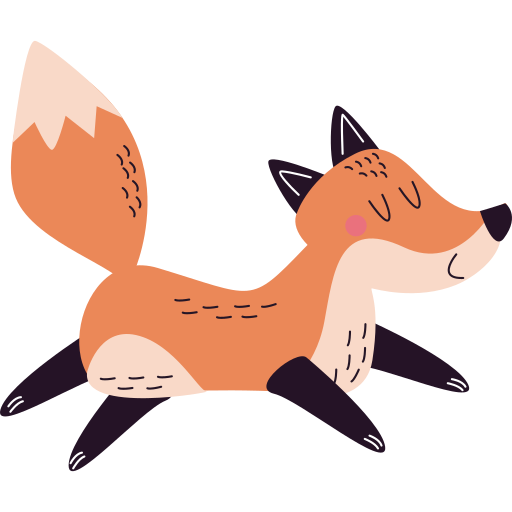 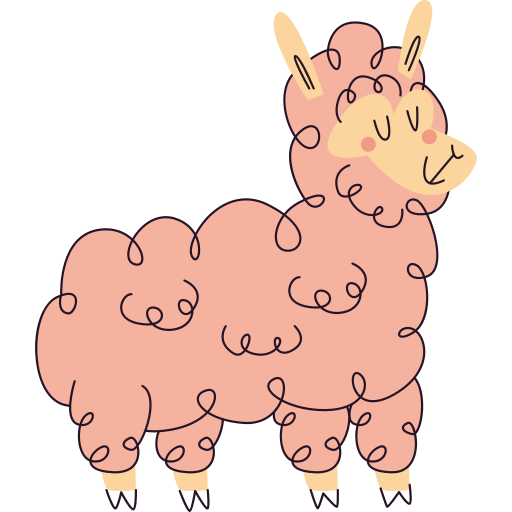 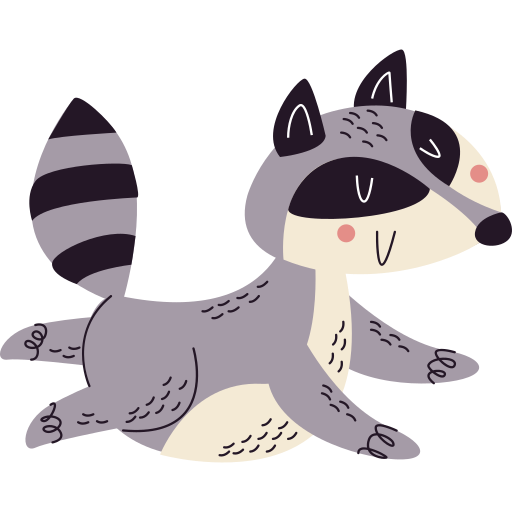 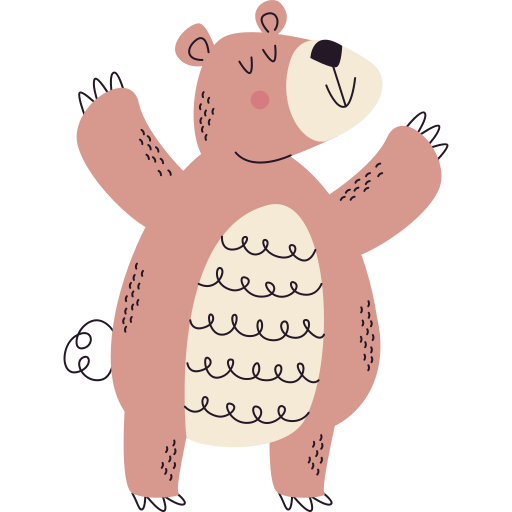 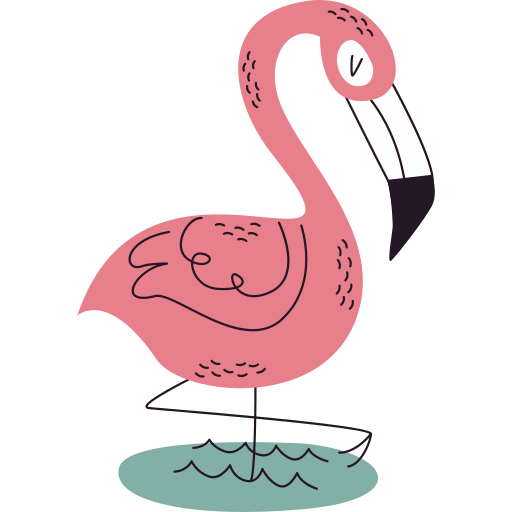 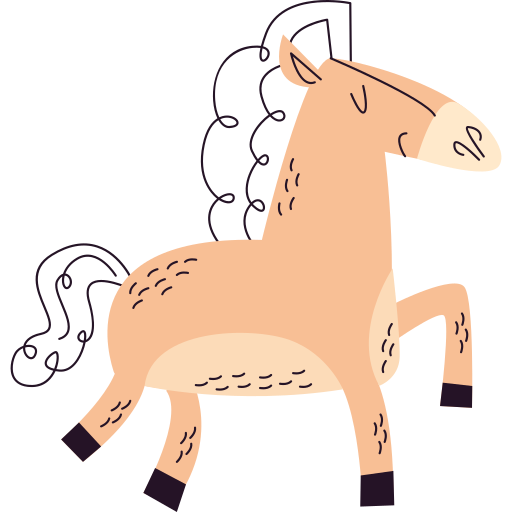 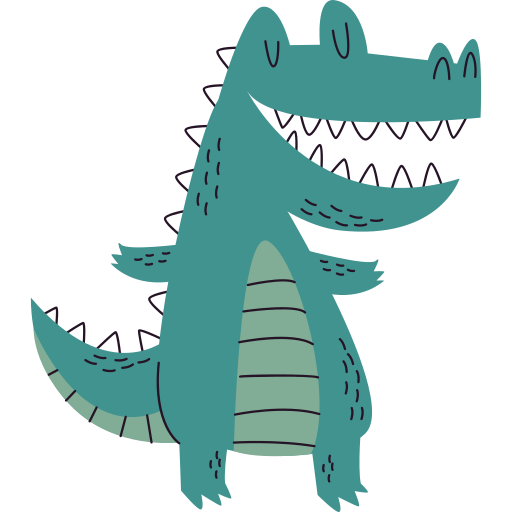 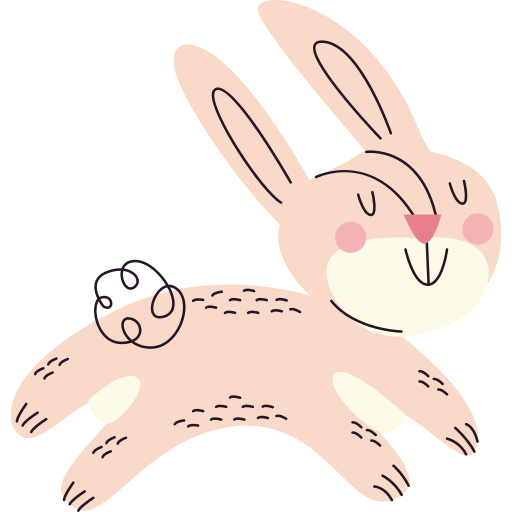 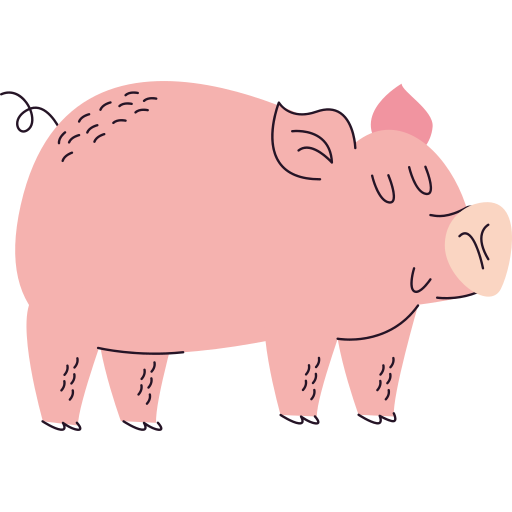 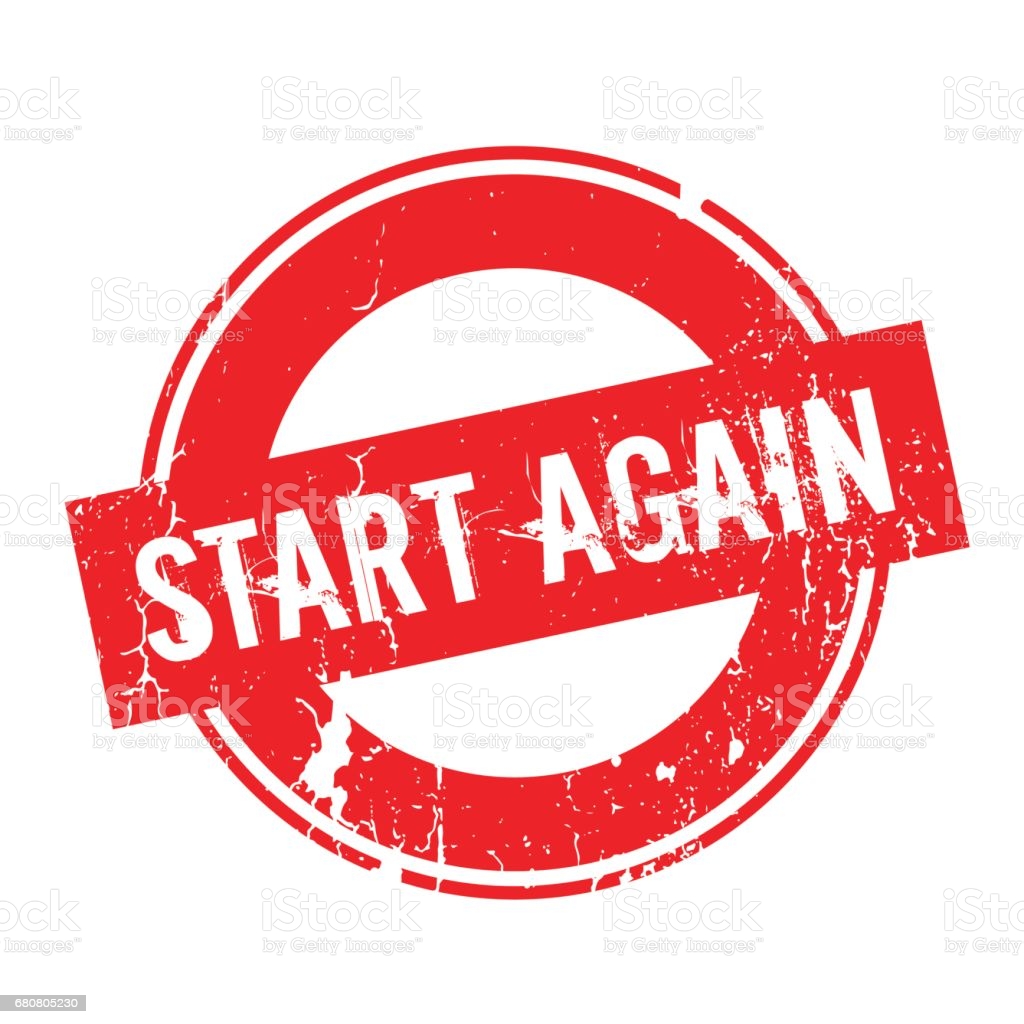 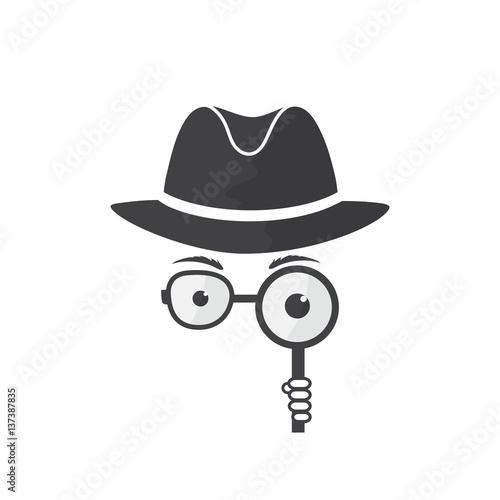